Сравнительный анализ SDN-контроллеров
Выполнила: Даровских Елена К34212
Контроллер SDN
Контроллер SDN — это центральный компонент архитектуры программно-определяемой сети (SDN), который отвечает за управление всей сетью. 

Он обрабатывает запросы приложений и управляет сетевой инфраструктурой в реальном времени.
Свойства SDN-контроллеров
- Стоимость/лицензия

- Эффективность

- Централизованность / распределенность

- Северный интерфейс

- Южный интерфейс

-  Поддержка OpenFlow
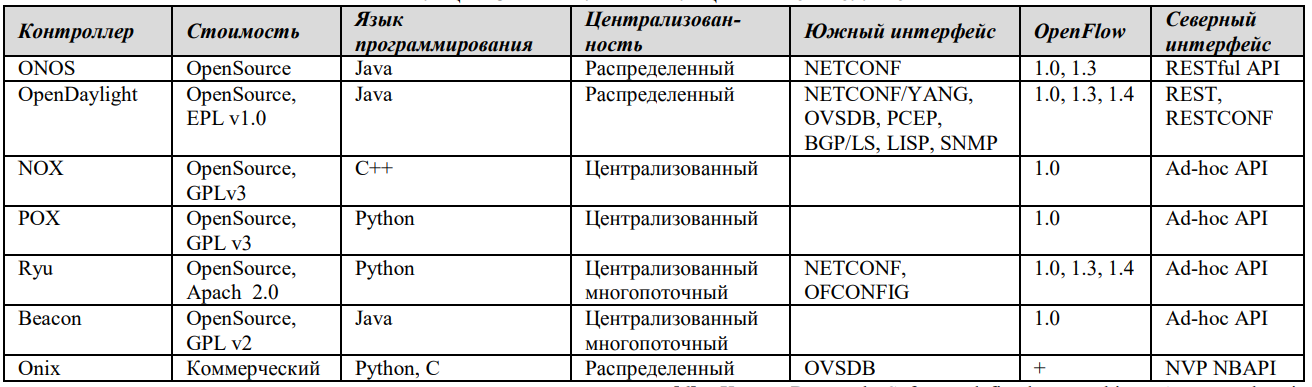 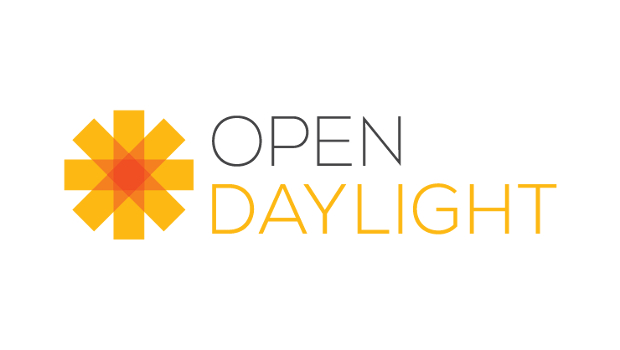 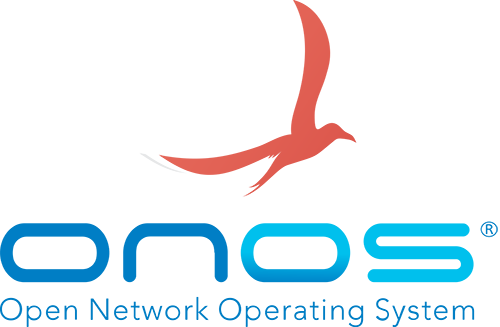 Спасибоза внимание!
Ваши контакты